民泊にかかる課題と対応策について
会議資料
令和7年7月25日
民泊をはじめとする宿泊対策プロジェクトチーム
1
「宿泊施設の客室稼働率」と「来阪外国人旅行者数」の推移
市内のホテル・旅館・簡易宿所の客室稼働率は、特区民泊導入前の平成27年には 85%程度
　令和６年では来阪外国人旅行者数が1,409万人に倍増しているが、稼働率は75％程度に抑制されている
　→ この間の市内のホテル・旅館・簡易宿所の客室数の増加を考慮しても、民泊施設が観光客の宿泊ニー
　　　ズに応えるなど、一定の役割を果たしてきているものと考えられる
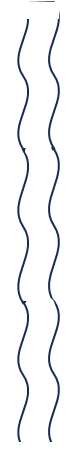 上図：客室稼働率は、ホテル・旅館・簡易宿所（民泊除く）が対象　　出典：観光庁「宿泊旅行統計調査」、「インバウンド消費動向調査」、JNTO「訪日外客数」
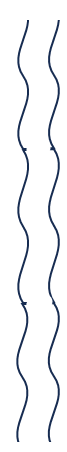 2
民泊の施設数、苦情件数等の推移
令和５年度以降、特区民泊の施設数は、右肩上がりに増加しており、令和６年度末時点で過去最高
　また、施設の増加に伴い周辺住民からの苦情件数も多くなっており、様々な課題が生じている
　プロジェクトチーム会議において、課題整理を行い、その課題解消に向けた取組みを早急に実施する
特区民泊、新法民泊苦情件数（認定後）
特区民泊認定施設数・居室数、
新法民泊施設数の推移
※１件で複数の内容を含むものあり
居室数
施設数
【特区】 標識の表示なし
【特区】 騒音
【特区】 ごみ
【特区】 １泊滞在
（認定後）
（認定後）
（認定後）
（認定後）
3
民泊の課題と対応策（案）
民泊に関わる関係局において、民泊の課題を抽出し、対応策について協議を行ってきた
4
今後の検討内容について
今後、ワーキンググループにおいて、さらに具体的な取り組み内容について検討し、国等関係機関と協議を進める
5
検討スケジュール案
現時点での事務局案であり、今後の国等関係機関との調整により、スケジュールは変わる可能性がある
民泊ＰＴ
民泊ＰＴ
民泊ＷＧ
法律相談による法的課題の整理
国との調整
令和8年度予算要求
人員要求
９月～１２月
（定例会第３回）
２月～３月
（定例会第１回）
6